Which is the adverb in this sentence?
I carefully glued the model aeroplane together.
glued
model
aeroplane
carefully
together
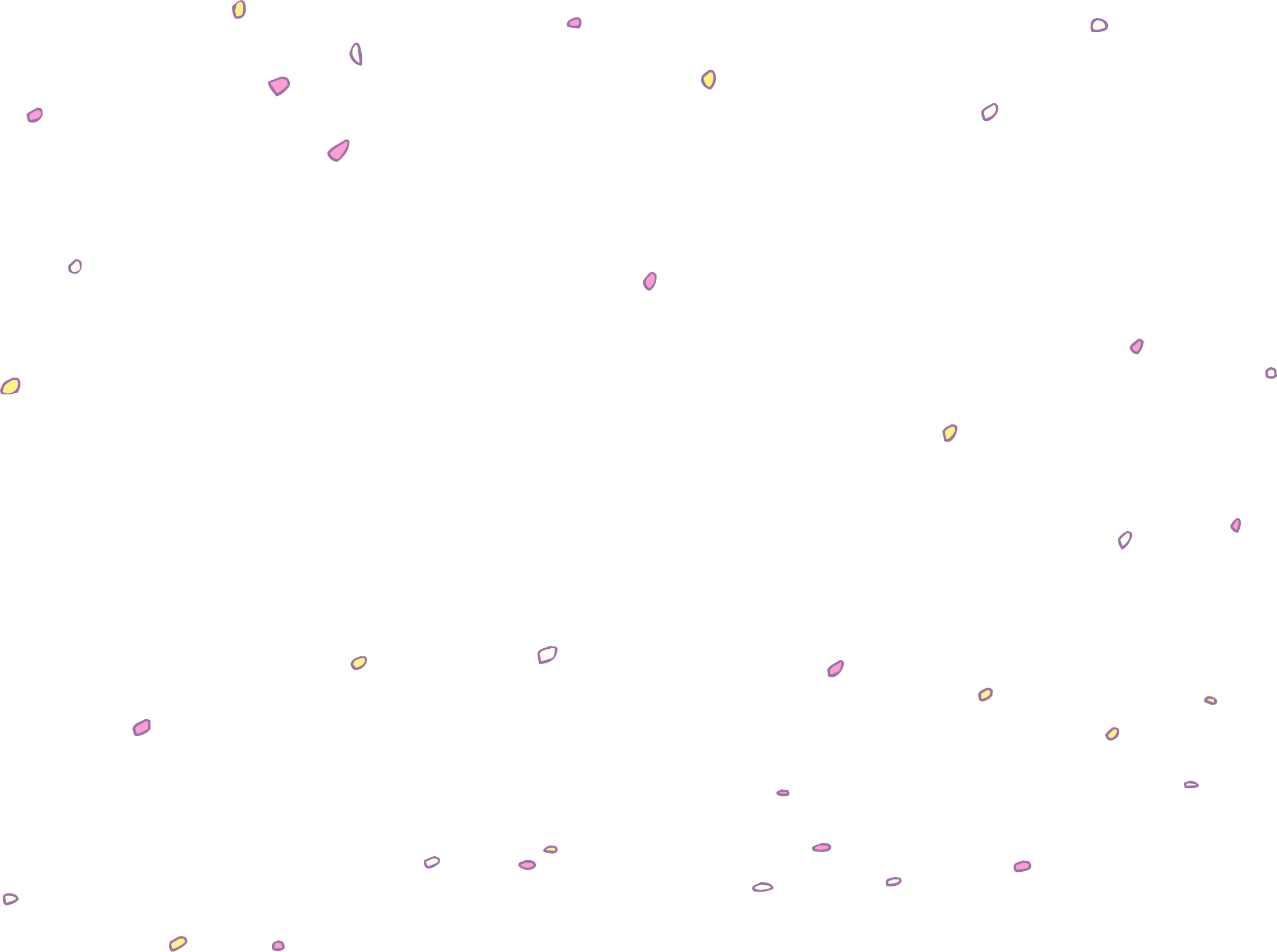 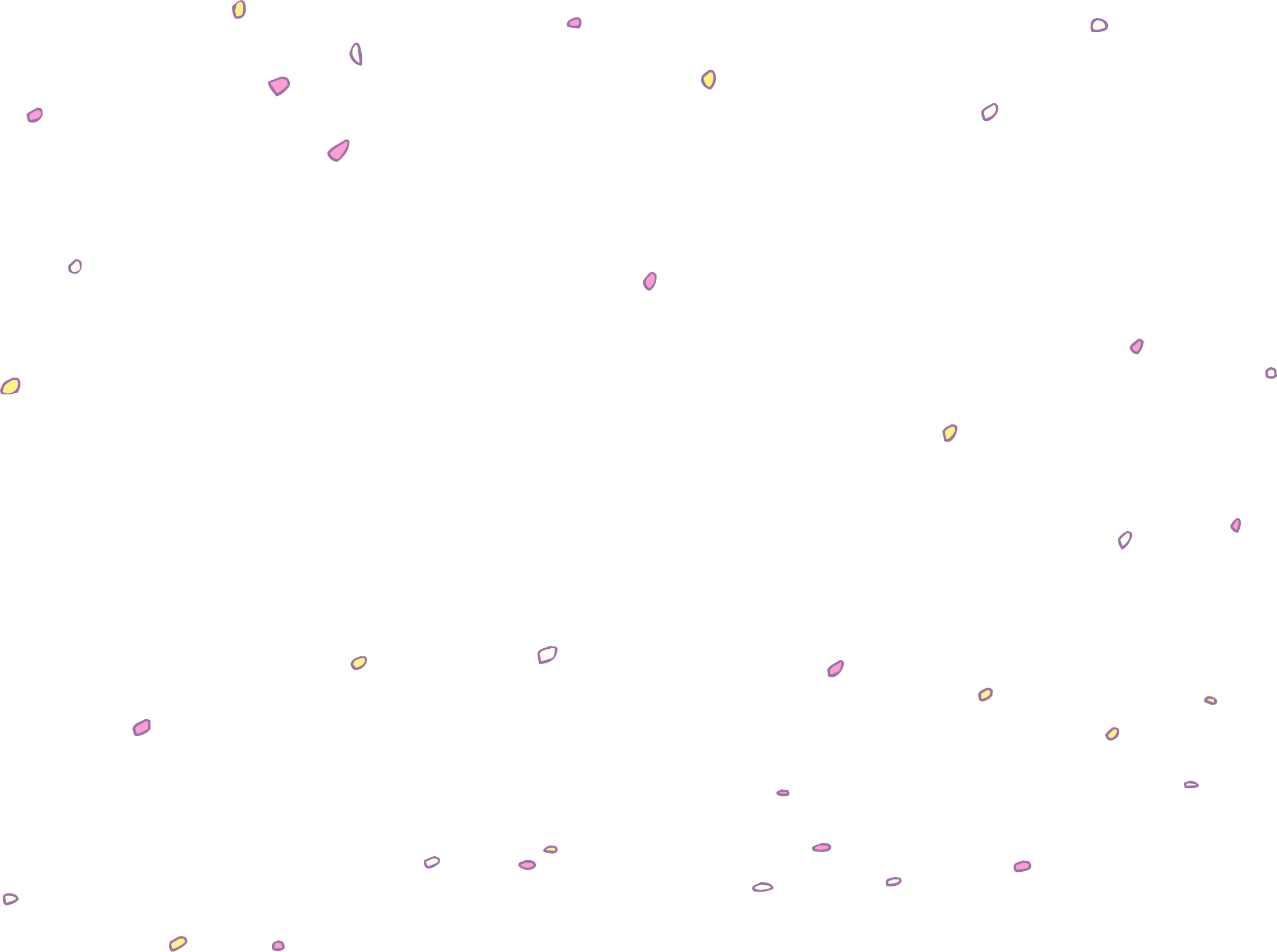 Correct
Well done!
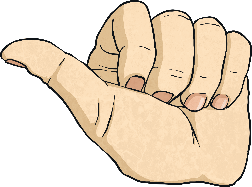 next
Good try! 
Give it another go!
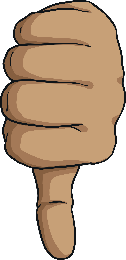 back
Which is the adverb in this sentence?
The man shouted loudly.
man
shouted
loudly
the
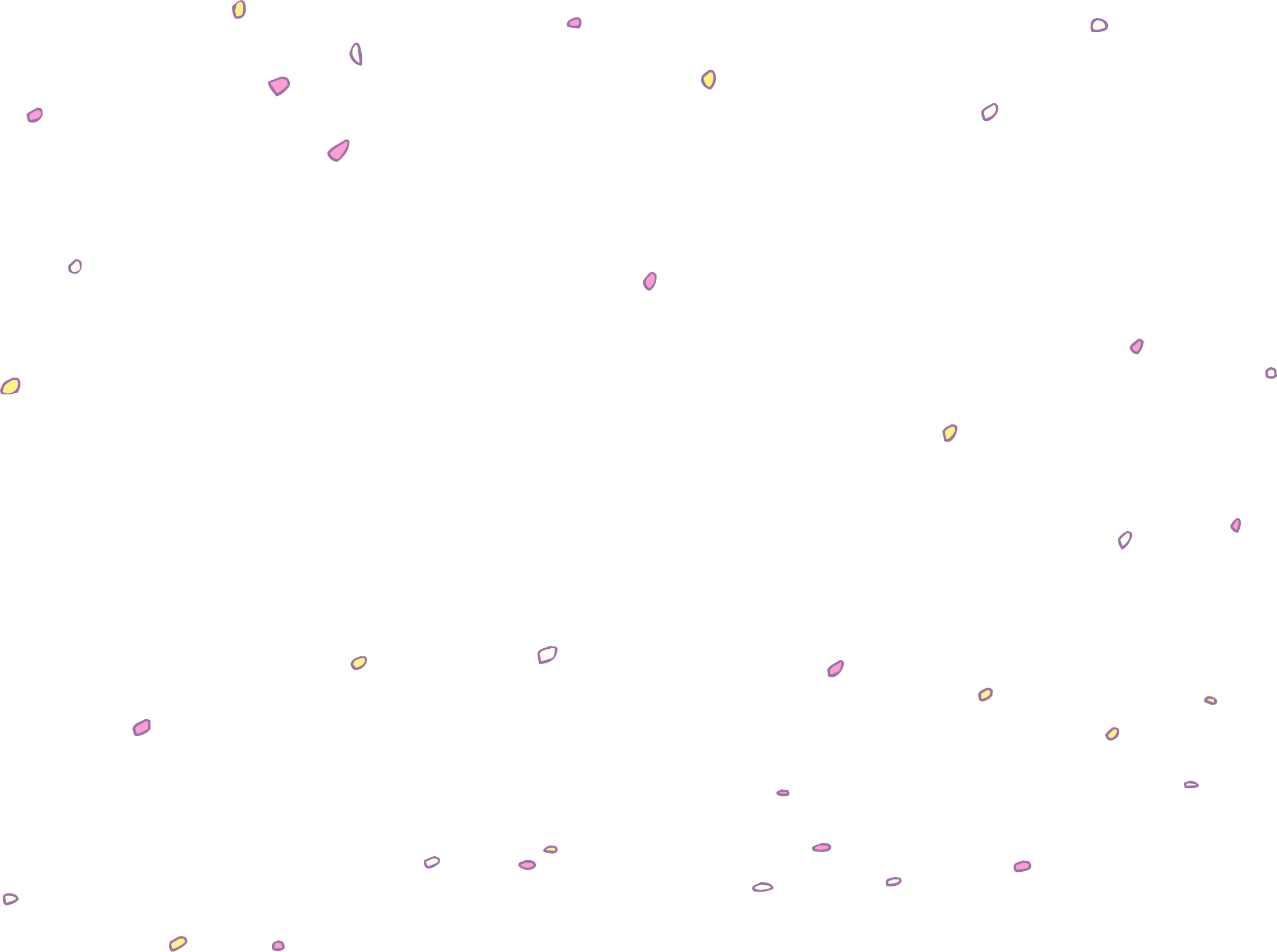 Correct 
Well Done!
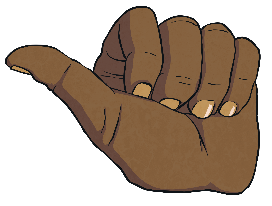 next
Good Try! 
Give it another go!
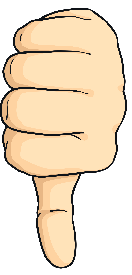 back
Which is the adverb in this sentence?
We all slowly walked home.
we
slowly
home
walked
all
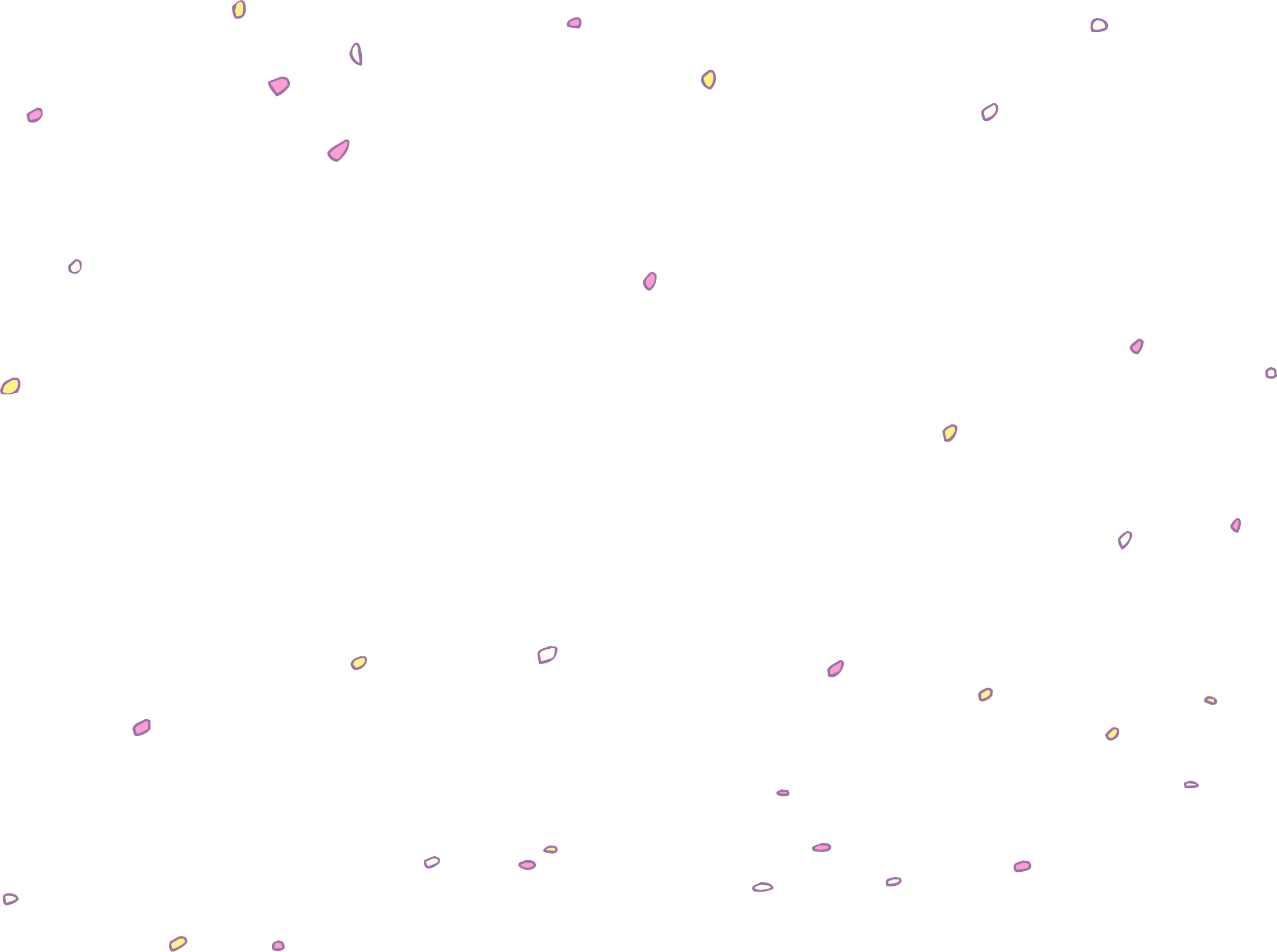 Correct 
Well Done!
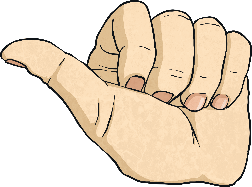 next
Good Try! 
Give it another go!
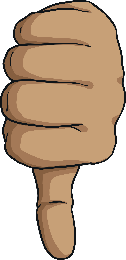 back
Which is the adverb in this sentence?
The dog yawned lazily.
dog
lazily
yawned
the
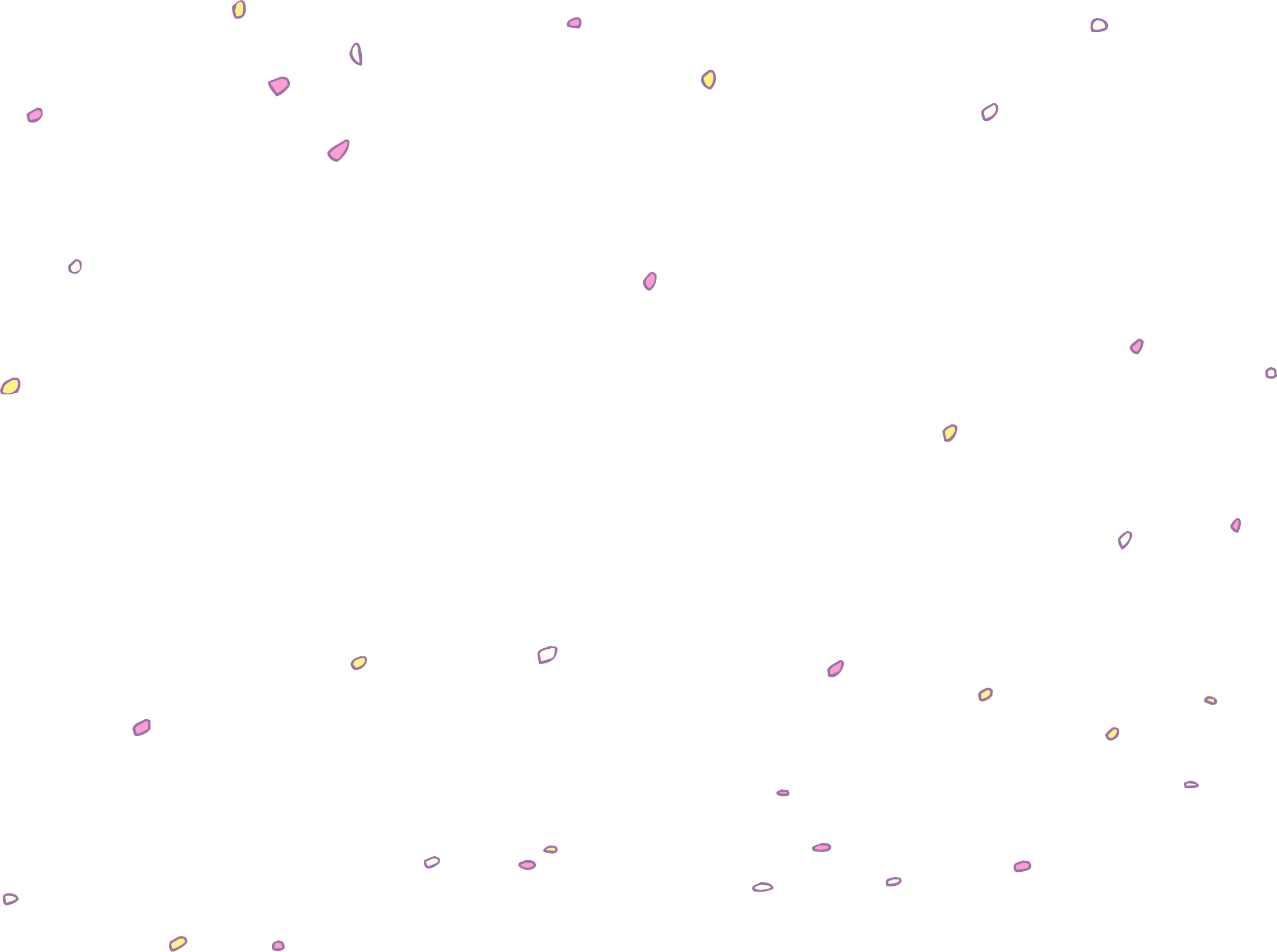 Correct 
Well Done!
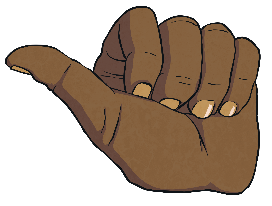 next
Good Try! 
Give it another go!
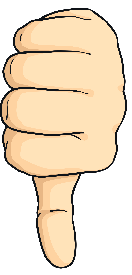 back
Which is the adverb in this sentence?
He was dangerously unpredictable.
was
unpredictable
dangerously
he
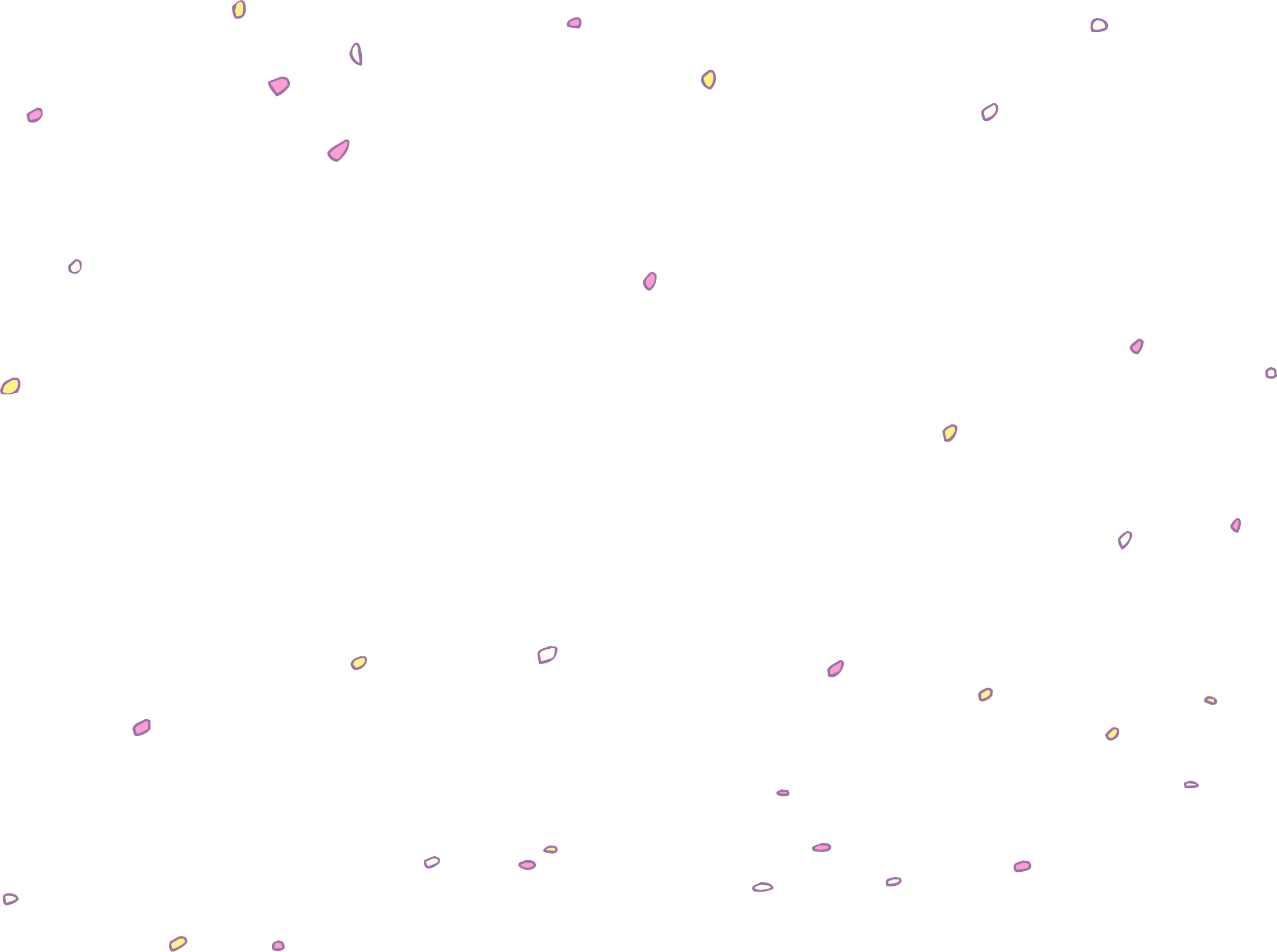 Correct 
Well Done!
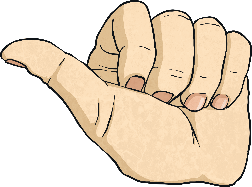 next
Good Try! 
Give it another go!
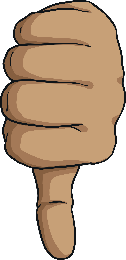 back
Which is the adverb in this sentence?
Go there quickly!
quickly
there
go
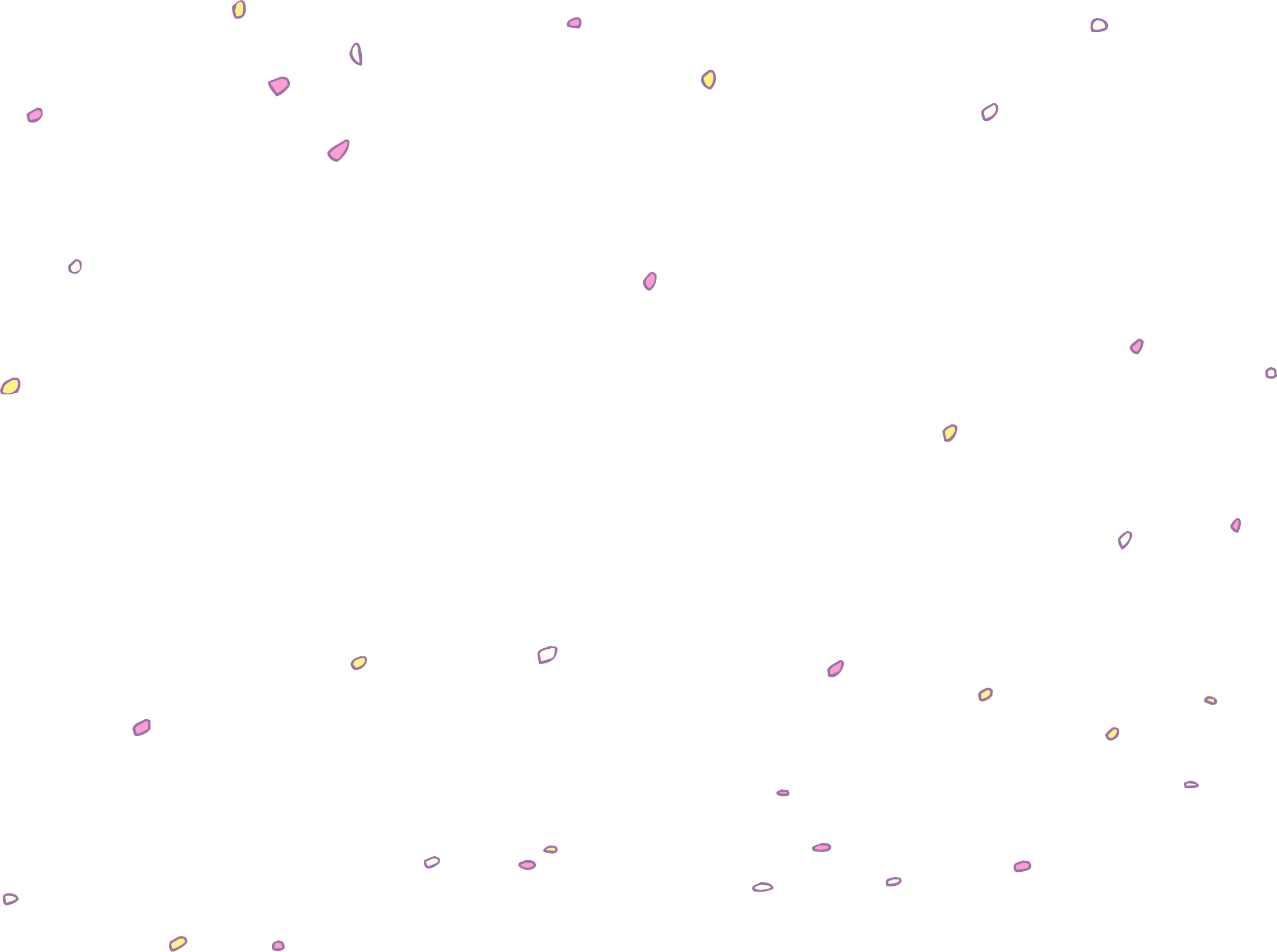 Correct 
Well Done!
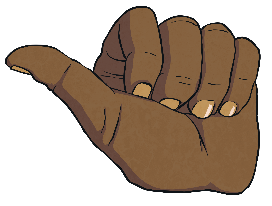 next
Good Try! 
Give it another go!
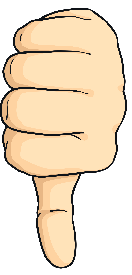 back
Which is the adverb in this sentence?
He smiled happily at her.
smiled
he
her
happily
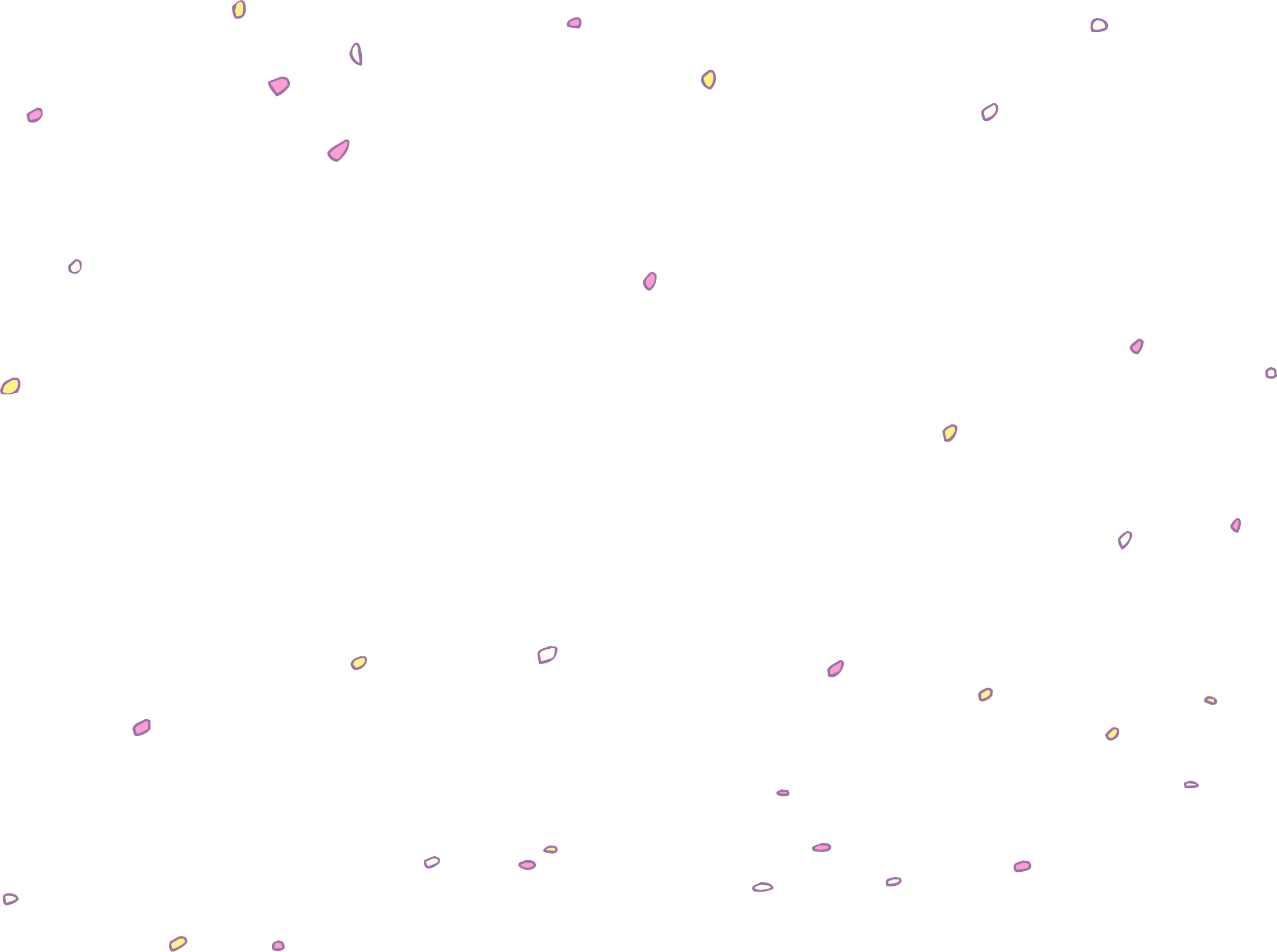 Correct 
Well Done!
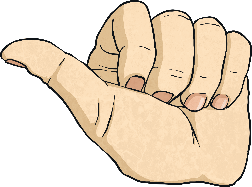 next
Good Try! 
Give it another go!
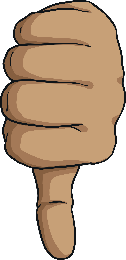 back
Which is the adverb in this sentence?
The old woman spoke quietly.
quietly
old
woman
spoke
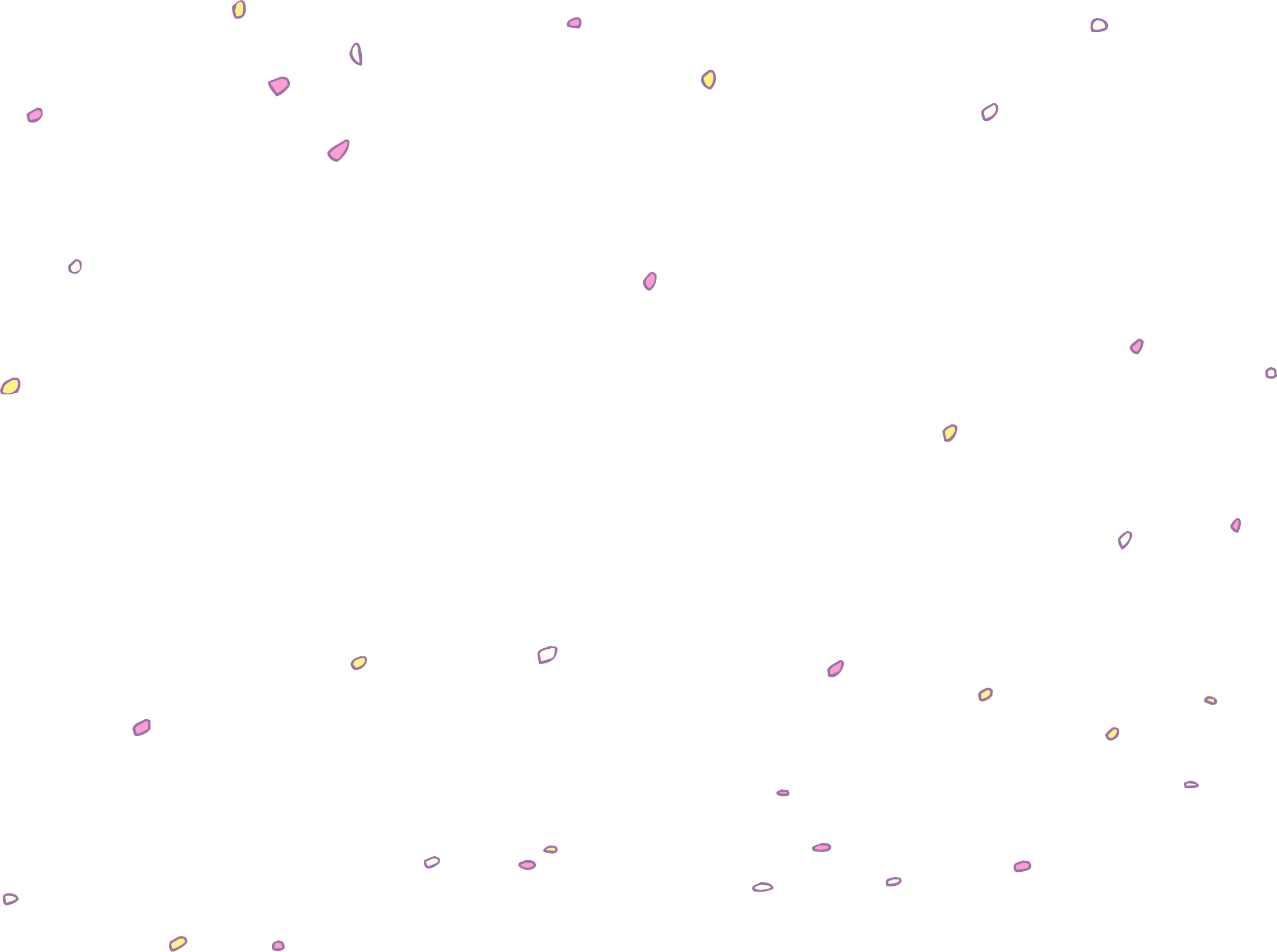 Correct 
Well Done!
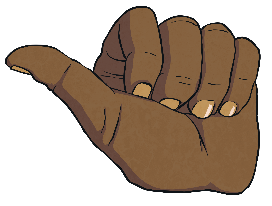 next
Good Try! 
Give it another go!
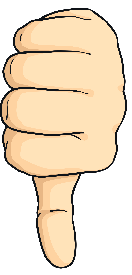 back
Which is the adverb in this sentence?
The little boy behaved nicely.
nicely
little
behaved
boy
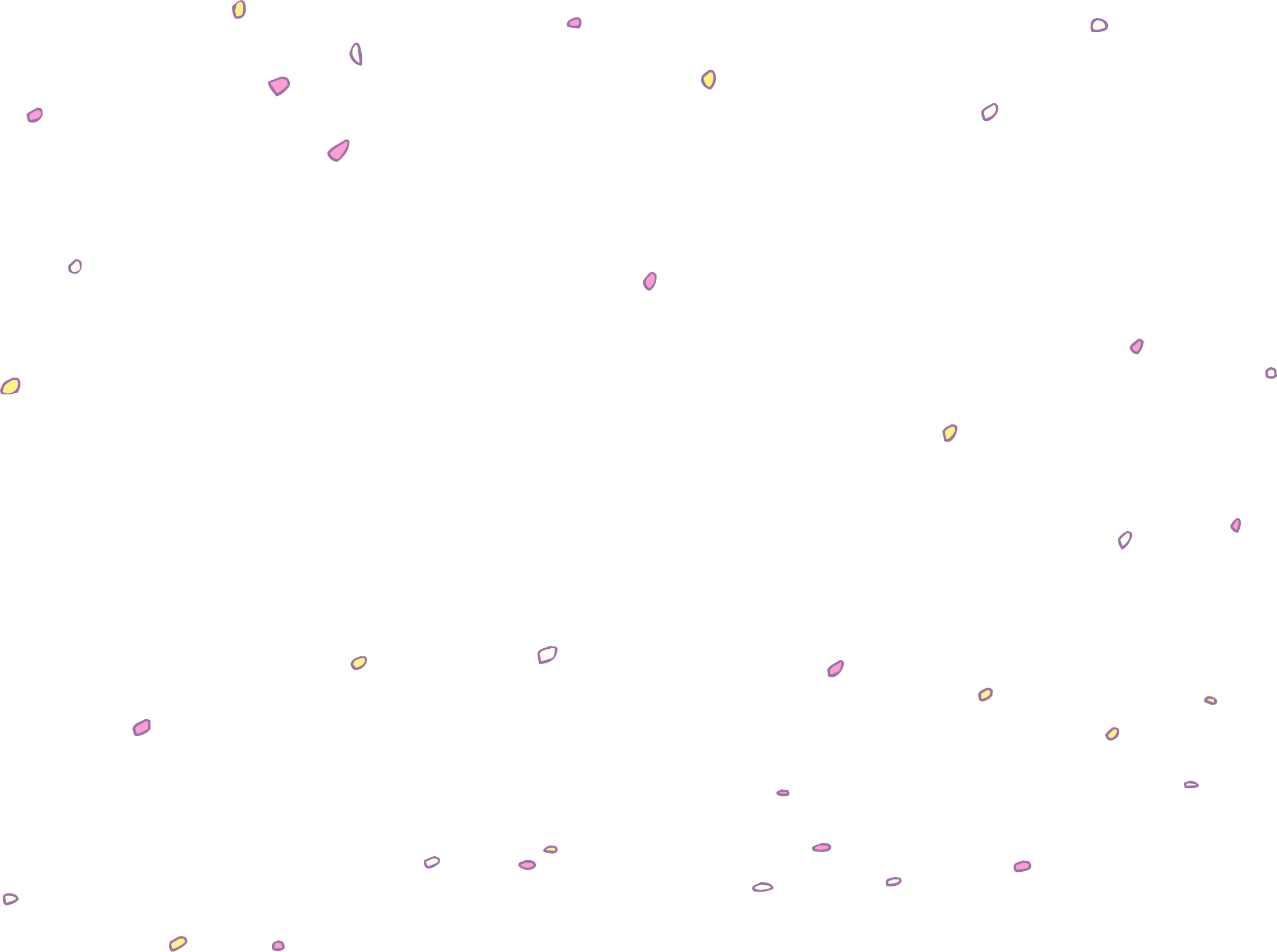 Correct 
Well Done!
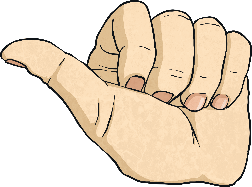 next
Good Try! 
Give it another go!
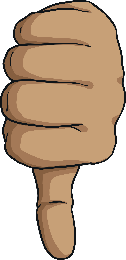 back
Which is the adverb in this sentence?
You eat noisily.
noisily
you
eat
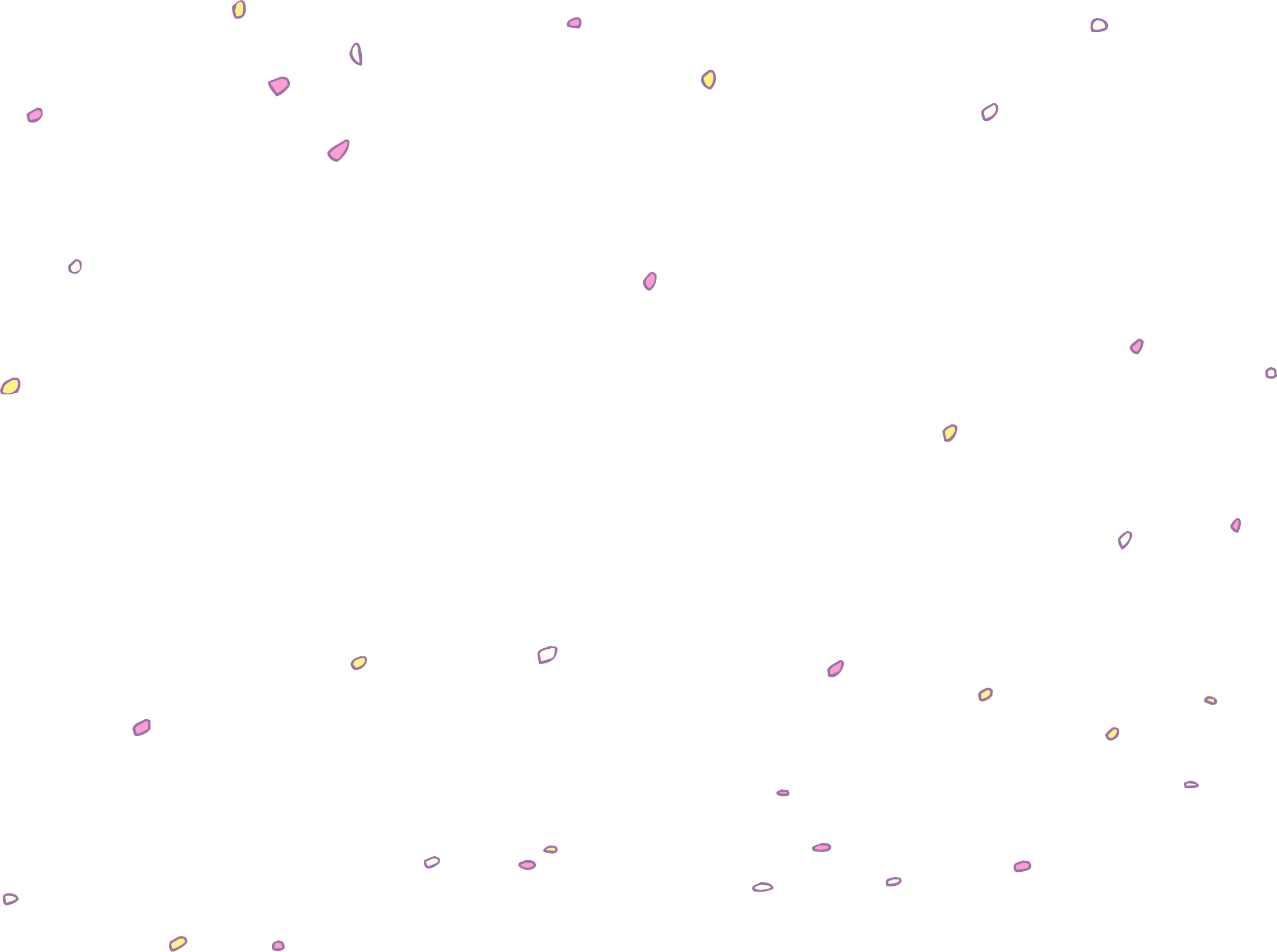 Correct 
Well Done!
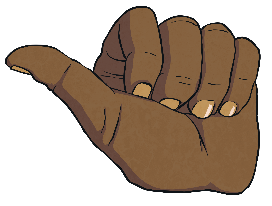 next
Good Try! 
Give it another go!
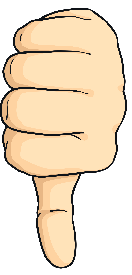 back